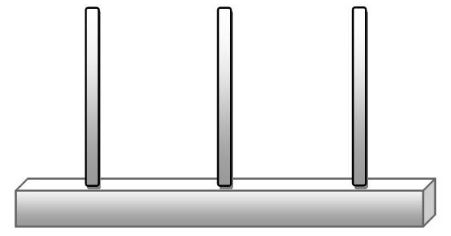 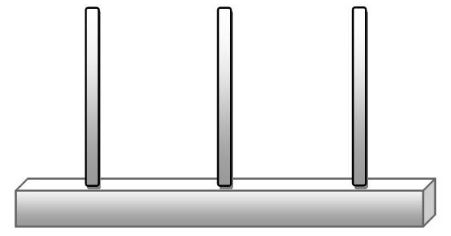 596
345
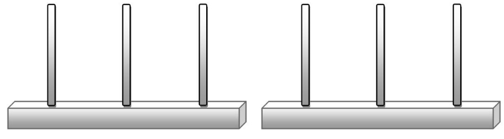 103
25
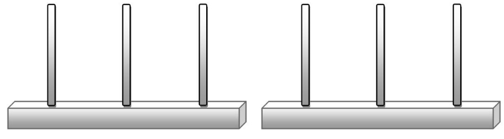 679
214
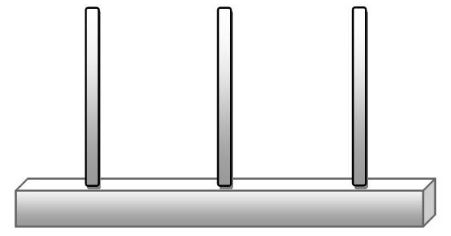 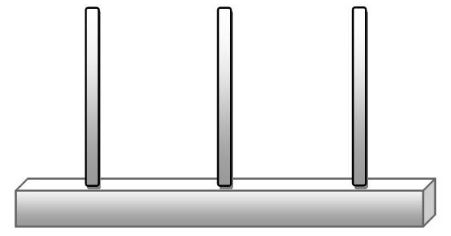 785
426
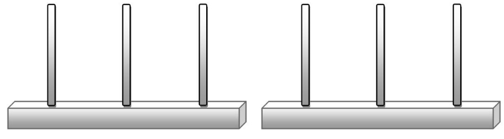 130
94
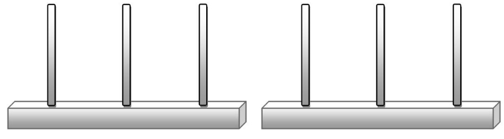 508
313
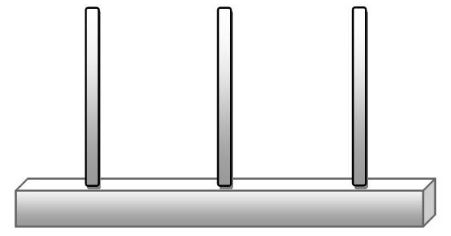 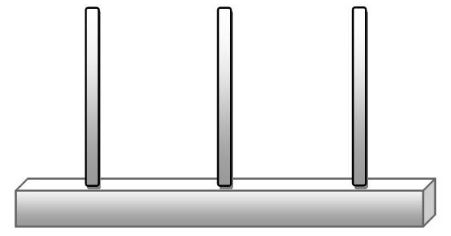 555
266
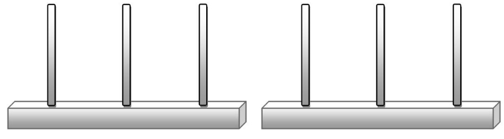 209
67
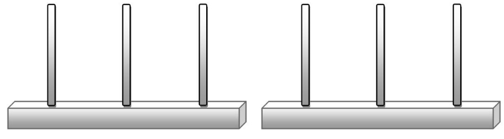 685
833